PROPRIEDADES FÍSICO-QUÍMICAS DA ÁGUA DO MAR
NATUREZA DA ÁGUA E COMPOSIÇÃO DA ÁGUA DO MAR.
A água é o composto mais abundante da natureza;
A molécula de água é polarizada devido ao ângulo entre os átomos de oxigênio e hidrogênio = 104o
Formação de ligações do tipo “Pontes de Hidrogênio”  forte coesão entre moléculas  características anômalas da água;
Pontes de hidrogênio explicam:
capacidade de ser solvente da água e também o fato da água entrar em ebulição e se congelar em temperaturas maiores que outras moléculas semelhantes.
1-Altos pontos de fusão e ebulição:
 A água comporta-se como se fosse uma substância com peso molecular 5 vezes maior (PM cerca de 100) devido a coesão de suas moléculas;
Se não fossem as pontes de hidrogênio a ebulição da água (que ocorre em 100oC) seria a -90ºC e o congelamento da água (a 0oC para a água doce) seria a -110oC, não  sendo possível a existência de água na terra.
Ela possui o maior calor latente de vaporização e fusão, ou seja, é necessário adquirir ou perder grande quantidade de energia para mudar do estado líquido para o gasoso (vaporização) e do estado gasoso para o líquido (fusão).
É a única substância que pode ser encontrada nos 3 estados físicos da matéria.
2-Alta capacidade térmica:
A água possui o maior calor específico entre os sólidos e líquidos comuns. 
Calor específico:  propriedade que define a quantidade de calor necessária para elevar em 1°C a temperatura de um grama de substância.
 Isto faz com que a água resista muito às mudanças de temperatura, concentrando e conduzindo calor antes de mudar de estado. 
Por isso, a água é determinante no equilíbrio térmico do planeta - transporte de calor pelas correntes marinhas, de regiões equatoriais (mais quentes) para altas latitudes (mais frias).
3-Anomalia Térmica:
O gelo possui densidade menor que a água líquida, por isso que o gelo flutua.
As ligações do tipo ponte de hidrogênio mantêm as moléculas de água mais afastadas no sólido do que no líquido.
A maior densidade da água doce é em 4ºC.
Na água salgada, com salinidade de 35‰, o ponto de congelamento é -1,9°C.
4-Alto poder de solução:

Devido à polaridade da água, os íons e muitas moléculas podem se dissolver nela.
Através da reação de  hidratação a água é capaz de quebrar ligações iônicas (ligações fortes). Ex.: 350g do sal NaCl dissolve-se completamente em 1 litro de água = salinidade de 35‰.
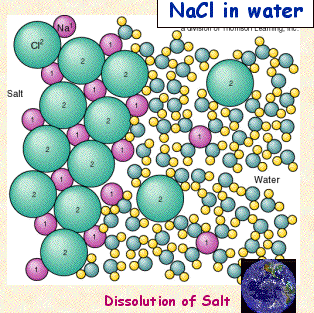 5-Reservatórios Naturais da água:
Toda a água existente na natureza exibe relações mútuas de intercâmbio (ou transferência) através do chamado ciclo hidrológico.
As relações entre as várias formas de transferência da água, na superfície terrestre, podem ser representadas por:
Precipitação = escoamento + infiltração + evapotranspiração.
As proporções atuais de toda a água encontrada no planeta Terra são de:
 97% nos oceanos;
 3% nos continentes ou na atmosfera. 
Desse total, aproximadamente 75% formam as geleiras e 24,5% ocorrem como água subterrânea. 
As águas dos rios, dos lagos, lagoas e da atmosfera perfazem apenas 0,5 a 3%.
Tempo de Residência da água:

A água permanece com diferentes tempos de residência nos diferentes reservatórios  naturais da hidrosfera terrestre. 
O tempo de residência significa o tempo em que a água é renovada no reservatório (tabela abaixo).
Salinidade
Salinidade: expressa a quantidade de sais contidos na água do mar;
Representa a quantidade total de sais dissolvidos, em gramas, em um quilograma de água.
S(‰) = g íons inorgânicos dissolvidos * 1000
		1 kg de água do mar
O valor aproximado da salinidade da água do mar gira em torno de 35 g.kg-1, também expresso como 35‰. 
A água do mar de Wornly (sul da Inglaterra) é usada como padrão internacional de composição de água do m
Atualmente, acredita-se que os sais dissolvidos na água do mar são oriundos de 3 fontes principais:
Erupções vulcânicas;
Reações químicas entre água do mar e rochas vulcânicas recém formadas a partir de zonas de espalhamento de lava;
Desgaste químico de rochas continentaisa.